Vaccine Verification Demonstration
Bethany Nieman
 Business Process Analyst
The Office of Information Technology

Christopher Smith
Vice Chancellor, Information Strategy and Services
Office of Information Technology
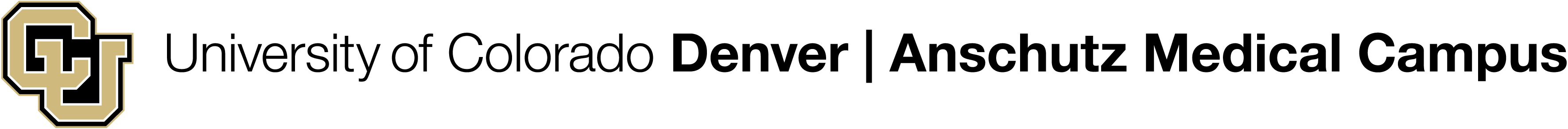 [Speaker Notes: Chris to open and give introductions]
Reason for Action
Business Overview:
Per the communication sent out from the Office of the President (dated April 28, 2021, Appendix 1), all University of Colorado students, faculty, and staff must receive a COVID-19 vaccine, or be officially exempted, before the start of fall semester 2021 and/or September 1, 2021. 
Business Need:
An application is needed to capture proof of vaccinations and exemptions for the CU Anschutz Medical Campus and for the CU Denver Campus.
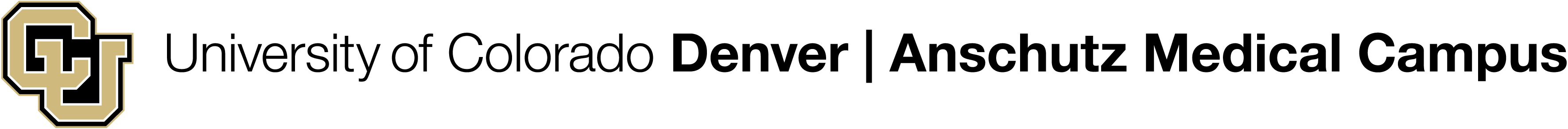 [Speaker Notes: Link this to the introduction]
Business Needs Vary by Campus
Policies vary by campuses (exemptions, documentation, etc.)
CU Denver
Students and employees register using this tool
Vaccine information here: https://www.ucdenver.edu/coronavirus/testing
CU Anschutz
Employees register using this tool
Students registering via their respective schools
Vaccine information here: https://www.cuanschutz.edu/coronavirus/vaccine-information
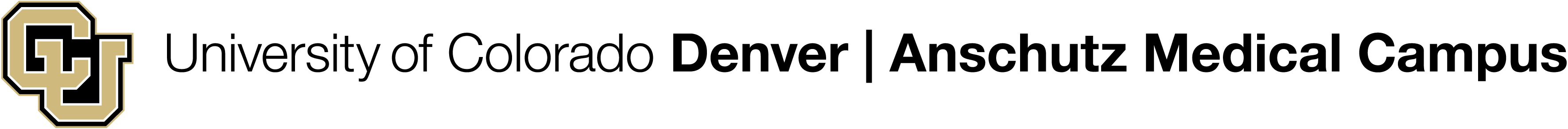 [Speaker Notes: Chris to cover]
How we will reach the Campus Populations…
Specific emails about vaccine requirements have gone out to the CU Denver and CU Anschutz populations since the announcement of mandatory vaccines back on April 28, 2021.
To further build on the existing communication plans set forth by each campus, beginning on July 28, 2021, the communication departments at BOTH the CU Denver and the CU Anschutz Medical Campus will send out an email with pertinent information and the link to the vaccine verification form.
The targeted user groups (CU Denver-students, staff, faculty; CU Anschutz- staff and faculty ONLY) will then be prompted to click on the link and authenticate via their university credentials to log-in.
VPN is NOT needed
DUO authentication will be prompted for security purposes
Several data points are captured by logging-in to enhance data integrity
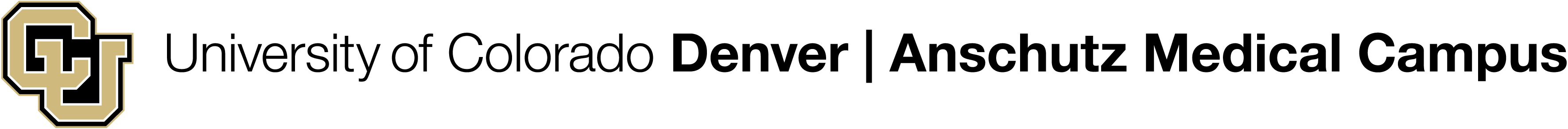 [Speaker Notes: Chris to cover]
The Vaccines Verification Form
Important for the user to know!
Should the user have questions, please direct them to these sites for each campus. This will help deliver a consistent message that has been driven by executive leadership on both campuses.
[Speaker Notes: Bethany to cover]
Vaccine Verification Fields
Regardless of campus selection, all VACCINE choices are the same.
If the vaccine selected requires two doses, they must be entered at least 17 days apart (Johnson and Johnson will only have 1 date field).
This date must be 14 days from the 1st or 2nd dose.
The user must attest and submit the form for their verification to reflect in the system.
[Speaker Notes: Bethany to cover]
CU Anschutz Medical Campus Exemptions
The exemptions fields below will appear when EITHER CU Anschutz or CSA is selected.
CU Anschutz and CSA exemption types are medical and religious.
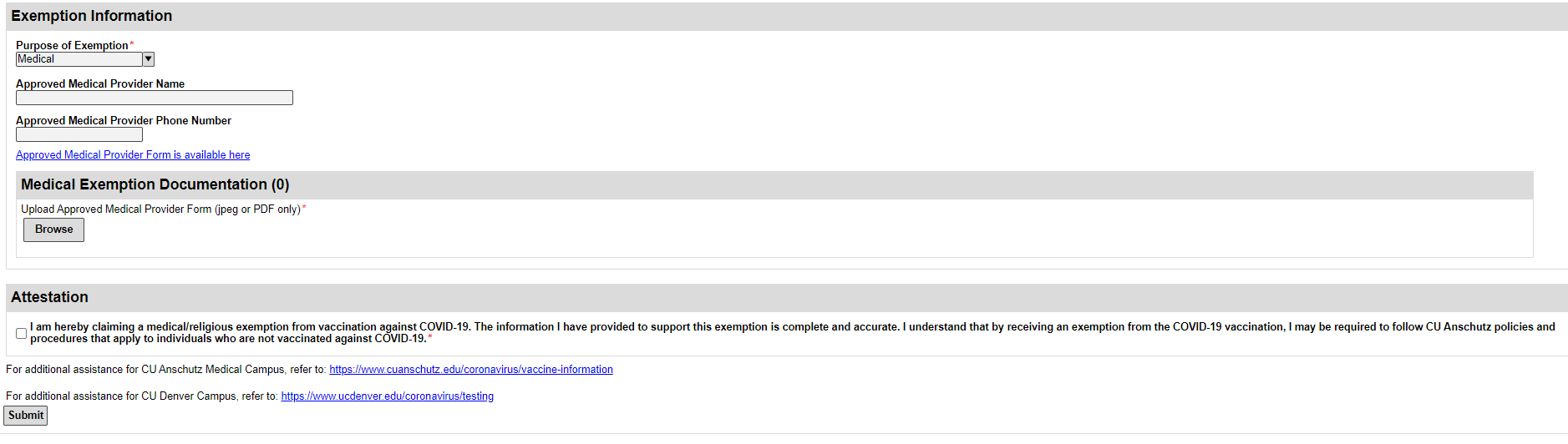 Medical documentation IS needed for CU Anschutz and CSA campus affiliation selections.
The user will need to upload their Approved Medical Provider Form, prior to submission.
[Speaker Notes: Bethany to cover]
CU Denver Campus Exemptions
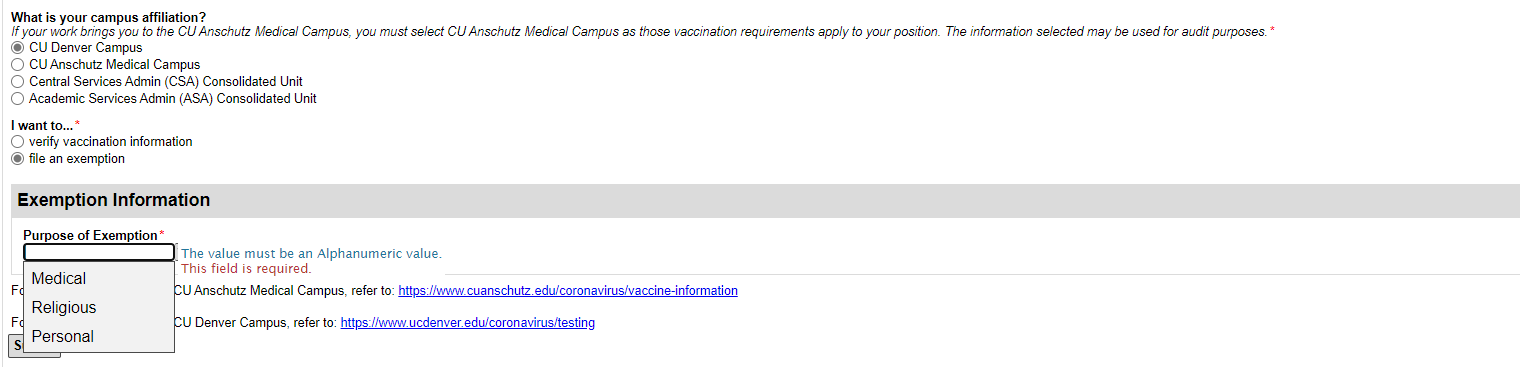 The exemptions fields below will appear when EITHER Denver or ASA is selected.
Denver and ASA exemption types are medical, religious, and personal.
No medical documentation needed for Denver and ASA campus affiliation selections.
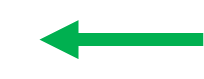 [Speaker Notes: Bethany to cover]
Important Reminders
Students will only be filling out this form if they are a Denver student OR they are an employee at the CU Anschutz campus.
If your work brings you to the CU Anschutz Medical Campus at ANYTIME, you must follow the CU Anschutz vaccine verification procedures.
Submissions have to be 14 days after Johnson and Johnson or the second dose of the vaccine.
If a user changes their vaccine status, they will need to submit a new form to reflect these changes. Data will NOT be edited.
Vaccines Verification processes vary by campus, so please reference the appropriate Covid-19 websites/policies for the most up to date information.
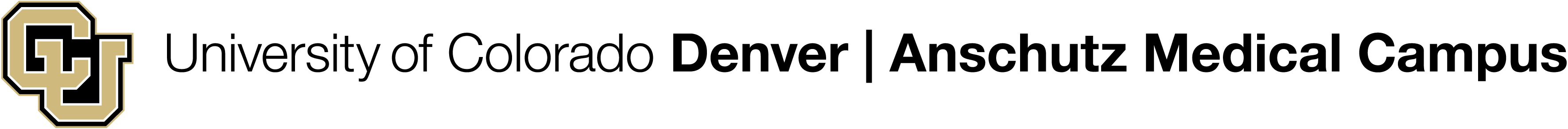 [Speaker Notes: Chris to cover]
Thank You!
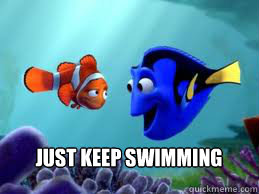 [Speaker Notes: Bethany to cover]